Clozapine Therapy
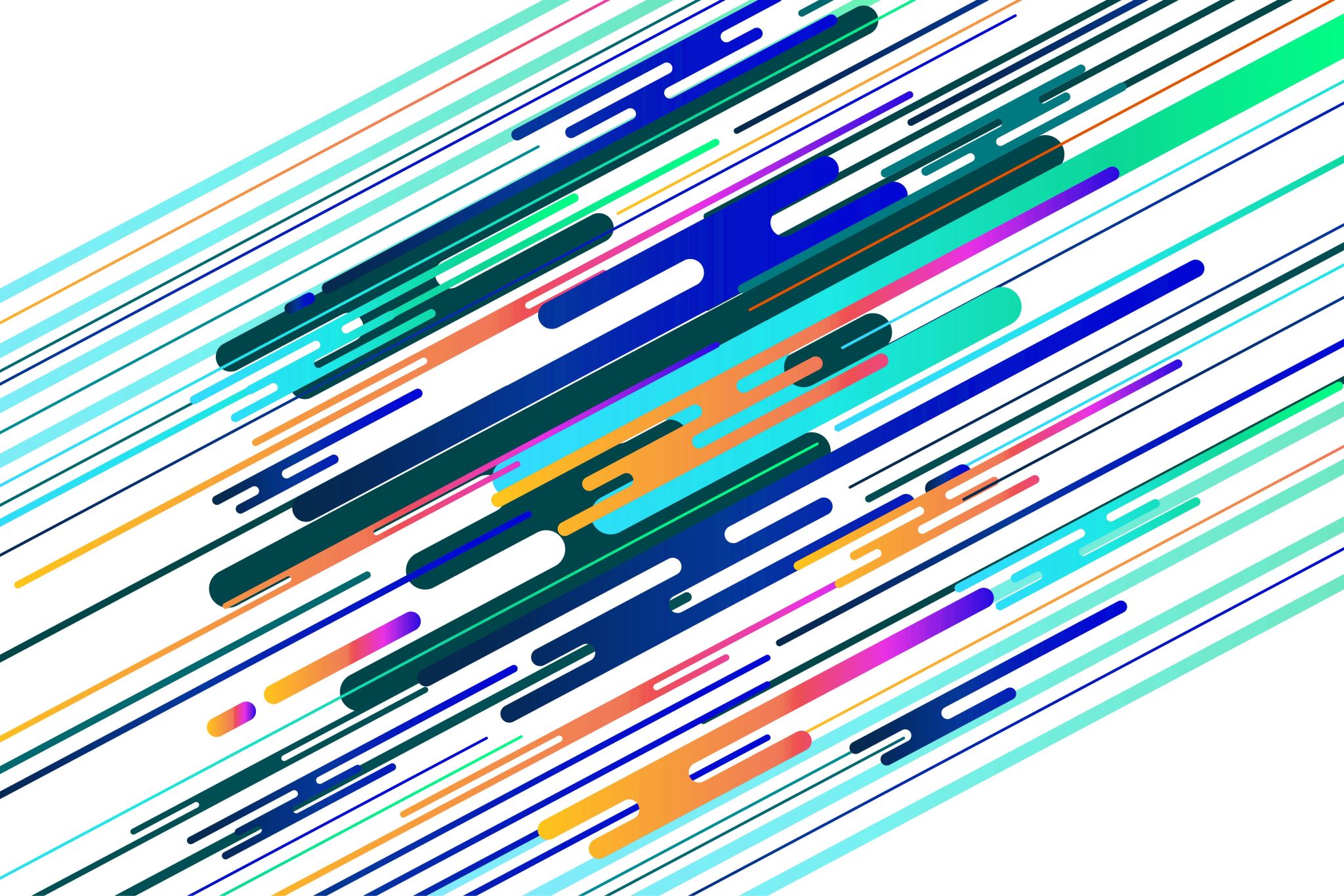 General Knowledge Training
[Speaker Notes: This training encompasses the Clozapine General Knowledge Training.

If you are a Certified staff who will be administering Clozapine, you must complete both the ‘General Knowledge’ Clozapine Therapy Training and the ‘Individual-Specific’  Protocol Clozapine Therapy Training. 

The Individual-Specific Training will be for each of the individuals, who are prescribed Clozapine, that you support. 

Clozapine is identified as a ‘High Alert’ medication in MAP.  
Clozapine Therapy has many serious side effects and requires scheduled ANC lab work. 

Notes to Trainer/Trainer Preparation:
Prerequisites to Certified staff administering Clozapine include, current CPR and First Aid Certifications and successful completion of Vital Signs Training.
Clozapine Therapy training is to be completed for every Certified staff who will be administering Clozapine.  
In addition to the ‘General Knowledge Training’, each Certified staff must receive ‘Individual-Specific Training’ for each individual that they support.
Documentation of the ‘training content’ based on the corresponding MAP Policy Training Guidelines must be on site.  
This PowerPoint presentation is an ‘optional tool’ that may be used  within the general knowledge training (MAP Policy requirement). 
You (as the Trainer) may decide whether to review each individual’s specific protocol at the end of this training or schedule another training date and time with staff.
 
Handouts for the training include:
MAP Policy High Alert Medication-Clozapine Therapy
Service Provider Clozapine Therapy Policy
The Individual(s)’ Clozapine Protocol(s) 
Power point handouts (optional)
Attendance Sheet
Competency Evaluation Tool
Service Provider Narrative Note Sample]
Objectives
[Speaker Notes: Clozapine is a Schedule VI prescription medication.  It is prescribed for individuals diagnosed with schizophrenia or schizoaffective disorder.

This general knowledge training will focus on 
Clozapine Therapy and its treatment of schizophrenia or schizoaffective disorder, 
the major side effects of Clozapine medication, 
why regular ANC blood testing is required, and 
who may administer Clozapine.

When an individual is ‘learning to self-administer’ their own medications, it is important to remember that they must also be trained in Clozapine Therapy management (both initially, as well as ongoing education).]
Schizophrenia
[Speaker Notes: Clozapine is used in the treatment of schizophrenia or schizoaffective disorder.

What is Schizophrenia?

Schizophrenia is a severe, chronic, brain disorder that distorts the way a person thinks, acts, expresses emotions, perceives reality, and relates to others. 

Symptoms may include hallucinations (hearing voices or seeing people or things that are not real), delusions (believing things that are not true), trouble organizing thoughts, flat affect (reduced facial expression or voice tone), showing a lack of pleasure for life or activities,  having trouble focusing, or having trouble paying attention.]
Schizoaffective Disorder
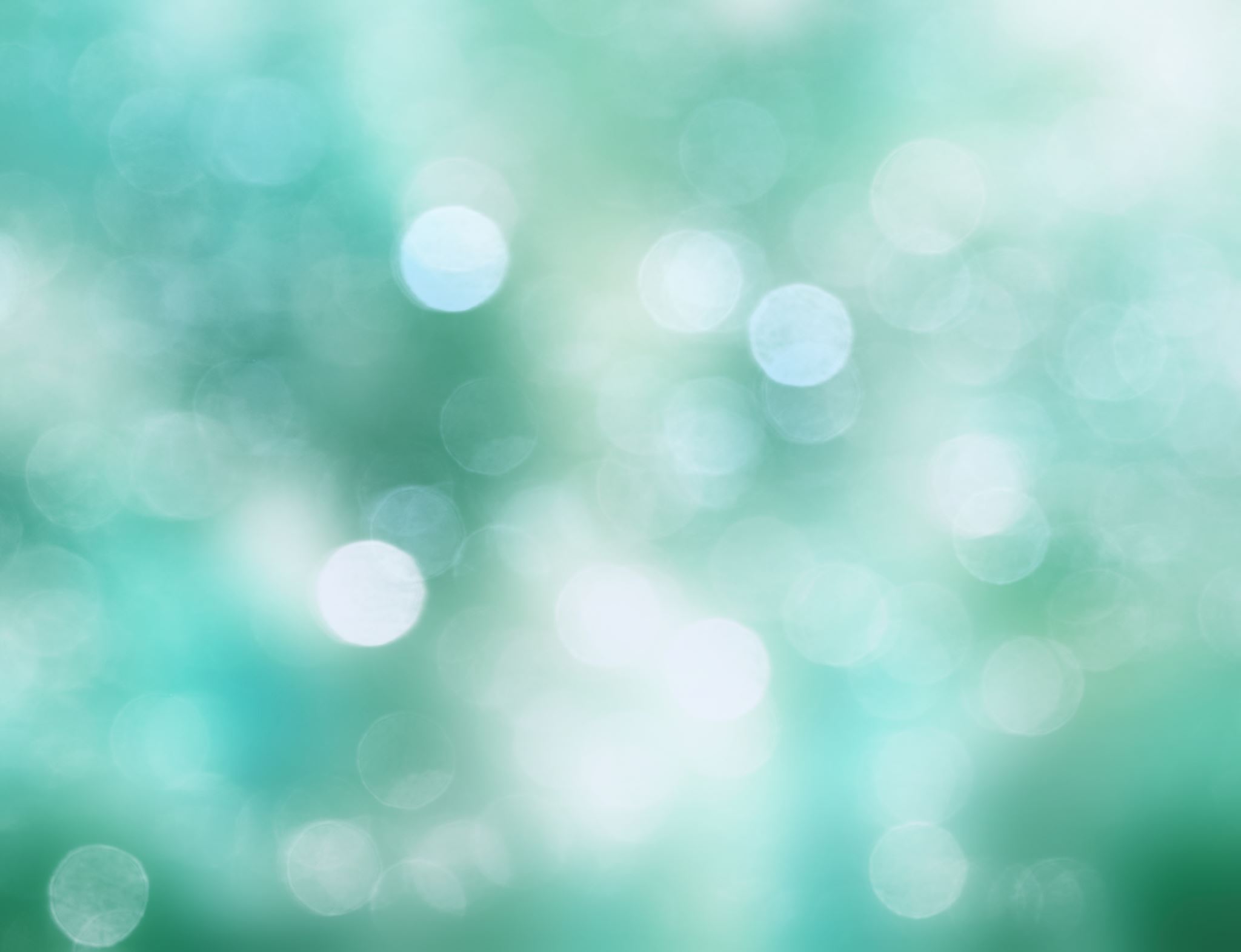 [Speaker Notes: What is Schizoaffective disorder?

‘Schizoaffective disorder’ is when the individual has symptoms of Schizophrenia (such as hallucinations or delusions) and experiences symptoms of a mood disorder (such as major depression, mania or bipolar disorder).]
Treatment
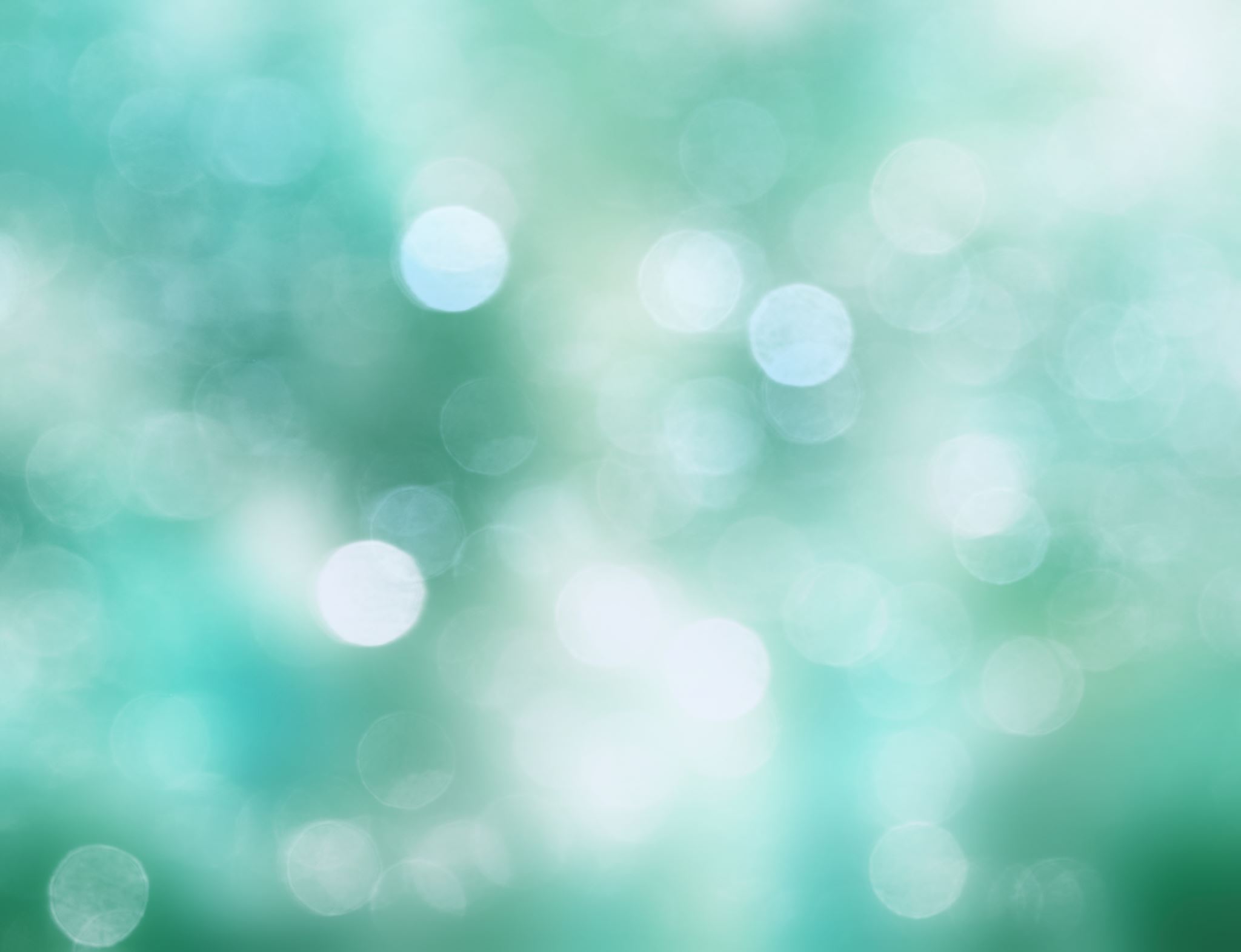 [Speaker Notes: Both Schizophrenia and Schizoaffective Disorder may impact all areas of daily living for an individual; including home, work, social contacts and relationships. 

Some individuals diagnosed with Schizophrenia or Schizoaffective Disorder may show signs of suicidal behavior (which refers to actions by the individual that put themselves at risk for death).

While there is no cure for Schizophrenia or Schizoaffective Disorder, symptoms can often be managed with proper treatment including the use of antipsychotic medications. Antipsychotic medications are used to manage and help reduce the intensity and frequency of the symptoms of Schizophrenia such as hallucinations and delusions.

Clozapine is classified as an atypical antipsychotic medication.  Atypical antipsychotic medications are a newer class of drugs used to treat psychosis (whereby the individual may have distortion of thoughts, disorganized thinking, or hallucinations).]
Clozaril®
Used to Treat
Schizophrenia
Schizoaffective Disorder
Clozapine
[Speaker Notes: The goal of Clozapine Therapy is to reduce the symptoms of Schizophrenia/Schizoaffective Disorder.

Clozapine is the ‘Generic’ name for the atypical antipsychotic medication.

The most common ‘brand’ name for Clozapine is Clozaril®.

Clozapine is used exclusively in the treatment of Schizophrenia and Schizoaffective Disorder when other medications have been tried and failed or have caused serious side effects.]
Requirements
Valid Health Care Provider (HCP) Order
Service Provider Clozapine Policy
Certified Staff Training
Completed Evaluation Tool
General Knowledge
Individual-Specific
Clozapine
[Speaker Notes: In MAP, the Clozapine administration requirements include:

A current and valid Health Care Provider (HCP) order, 

A Service Provider policy which outlines the emergency procedures to be followed when there is a medical emergency related to the administration of Clozapine, 

An Individual-Specific Protocol (for each individual) who is prescribed Clozapine, and 

A completed Evaluation Tool (for ‘each staff’) for each individual (who is prescribed Clozapine) that the staff supports.]
Clozapine HCP Orders
Must Include
Specific Medical Condition or Diagnosis for which Clozapine is Prescribed
ANC Lab Test Frequency
Adverse Effects
Contacting Prescribing HCP
If 2 or more days of Clozapine are omitted before further doses are administered
When to call 911 and/or HCP
[Speaker Notes: The Clozapine HCP order and/or the Clozapine Protocol must  include:

All of the required components of an HCP order,

Why the Clozapine is prescribed,

How often ANC lab tests are to be obtained,

The Individual-specific adverse effects to observe for,

The Individualized instructions to follow when Clozapine dosage is omitted for 2 or more consecutive days, and

When to call 911, as well as, when to call the HCP.]
Clozapine HCP Orders
HCP Order Changes
Communicated 
to All Staff
Documented 
Individual’s Record
 Narrative Note
[Speaker Notes: When there are changes in the Clozapine HCP order, (for example, a change in the dose or instructions to hold a dose); the change must be communicated to all the staff, who support the individual.

The changes in the HCP order must be communicated to all the staff either verbally, in writing, or both (verbally and in writing).  

Whatever way the changes are communicated, the goal is that all staff are made aware that there was a change in the Clozapine HCP orders.]
Documentation
[Speaker Notes: Changes in the Clozapine HCP order must also be documented.

Documentation of changes in the Clozapine HCP orders must be filed in the Individual’s Record. 

This ‘Narrative Note’ is an optional form that may be used to document the changes. 

Remember, any health-related information should not be written in the staff log.]
Clozapine TelephoneHCP Orders
Telephone Order 
Require a 
‘Read Back’
HCP signature within 72 hours
[Speaker Notes: Changes in Clozapine HCP Orders may sometimes be received by the telephone.

Recall, that if a change in the Clozapine medication is made by telephone, you must  repeat the entire order back to the HCP (word for word) after documenting the change to be sure you have taken the order accurately. 

The order must be then be signed by the HCP within 72 hrs.]
Clozapine HCP Orders
HCP Order Signed/Dated
Valid for One Year 
DDS and MRC
As Deemed Clinically Appropriate by Prescriber up to One Year
DMH and DCF
[Speaker Notes: The Health Care Provider Orders are only valid for a select period of time.  

(Unless the HCP orders an earlier expiration date), in DDS and MRC supported MAP Registered sites, signed and dated Clozapine HCP Orders are valid for 1 year. 

In DMH and DCF supported MAP Registered sites, all signed and dated psychotropic medication HCP Orders, including Clozapine HCP Orders, are valid for what the ‘prescribing HCP deems’ as clinically appropriate but no more than 1 year.]
Common Side Effects
[Speaker Notes: When an individual is taking Clozapine, it is very important for the individual to:
 follow a routine, 
including exercise and 
eating a well-balanced diet, 

This will help to limit some of the side effects. 

Any changes, that are observed, should be reported to the HCP.]
Serious Side Effects
Agranulocytosis
Seizures
Orthostatic Hypotension
Bradycardia
Syncope
Myocarditis
Cardiomyopathy
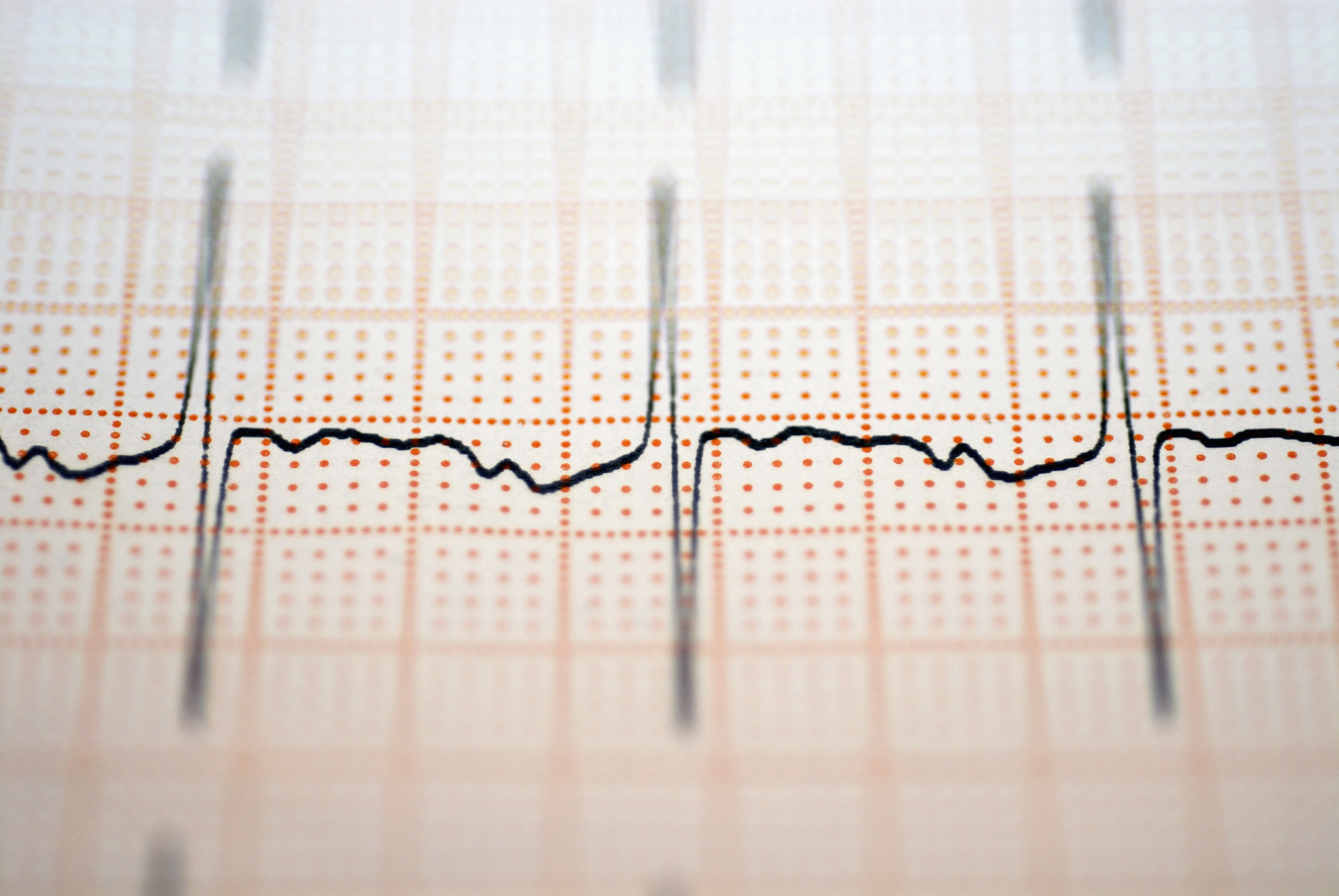 [Speaker Notes: In addition to the common side effects, Clozapine has many serious side effects including:
agranulocytosis (low neutrophil white blood cell count),
seizures (uncontrolled, involuntary movements), 
orthostatic hypotension (blood pressure suddenly falls when standing up or stretching), 
bradycardia (slow heart rate), 
syncope (fainting or ‘passing out’), 
myocarditis (inflammation of the heart muscle, which can cause heart failure) or 
cardiomyopathy (deterioration of the ability of the heart muscle to contract which also may lead to heart failure). 


It is important to report any changes, behavioral or physical, to the HCP as soon as the changes are observed, as it may be due to a medication side effect.]
Potentially Fatal 
Blood Disorder
Low WBC Count
Risk of Infection
Agranulocytosis
[Speaker Notes: One significant side effect of Clozapine is agranulocytosis.   Agranulocytosis is a potentially fatal blood disorder. 

In the healthy body, the immune system resists and fights infection. White blood cells (WBCs) are the infection fighting cells in the blood. 

Clozapine is associated with a risk of reducing the number of white blood cells in the body.  The type of white blood cells specifically affected are called neutrophils.  

Neutrophils are the most abundant of the white blood cells. Neutrophils are responsible for fighting infection.

When the body does not make enough neutrophils or does not make enough functioning neutrophils, it is called Agranulocytosis.  

A low level of neutrophils may reduce the body’s ability to resist and fight infection. Therefore, if an individual had an infection and their neutrophil count was low, they might have trouble recovering from the infection.  

An infection for a person with a low neutrophil count might even be fatal! 

It is important to note, however, if Agranulocytosis is caught in the early stages, it can be treated and reversed.]
Before Starting Clozapine
HCP orders Lab Test
 One of Two ways
Absolute Neutrophil Count (ANC)
Complete Blood Count with Differential (CBC with Diff)
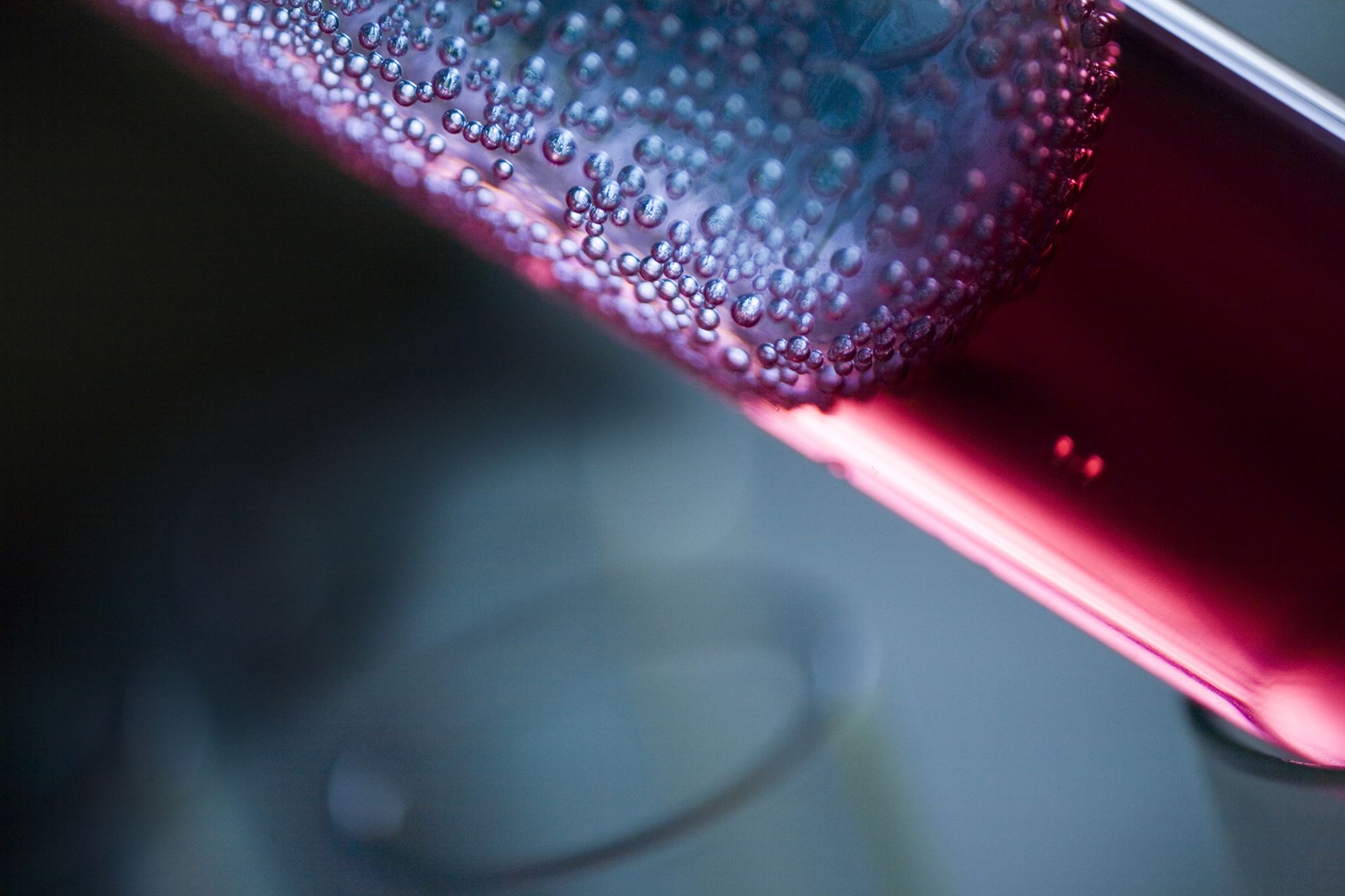 [Speaker Notes: Before Clozapine Therapy is started, the HCP will order lab tests to be sure that the individual’s neutrophils are at an acceptable level.  

The lab test the HCP will order is known as an ‘Absolute Neutrophil Count’, or more commonly called an ‘ANC’. 

Another way the HCP may order the ANC lab test is known as a ‘Complete Blood Count with Differential’, or more commonly called a ‘CBC with diff'. 

Either way the lab test is ordered, the HCP will need to determine if the individual’s neutrophil count is at an acceptable level, before starting the Clozapine therapy. 

This also gives the HCP a ‘baseline’ level to compare with a future ‘absolute neutrophil count’ or ‘ANC’.]
ANC Testing
Baseline level then,
Weekly for 6 months then,
Biweekly for 6 months then,
Once every 4 weeks
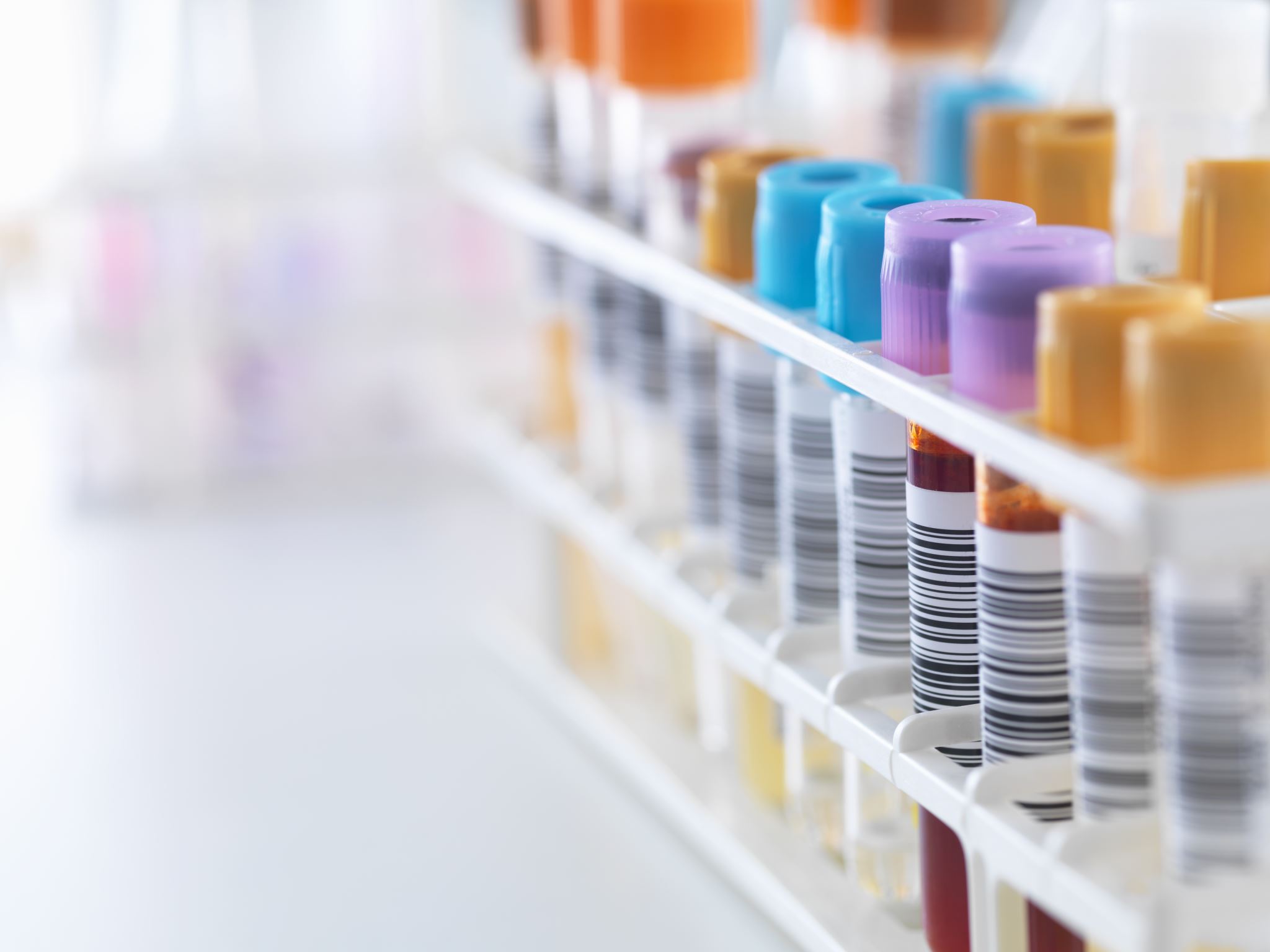 [Speaker Notes: Once the baseline ANC labs are obtained and the individual is started on Clozapine Therapy, frequent ANC lab draws are required.

Typically, ANC lab work is obtained every week for 6 months...followed by, every 2 weeks for the next six months...and then once every 4 weeks thereafter.

It is important to know that the pharmacy must receive a copy of the ANC lab work results before they can dispense the Clozapine.

If an individual refuses their Clozapine doses, the HCP must be contacted.  The HCP when contacted, may order the ANC lab draws to be obtained more frequently; (for example:  weekly instead of every 2 weeks). 

Regardless of the frequency the HCP orders the ANC testing, the pharmacy requires an ANC test ‘result’ be sent to them within 7 days of dispensing the medication.

If an individual is hospitalized (or has not received their Clozapine for another reason), resulting in an excess supply of Clozapine medication available on site, it is critical that the HCP be consulted and the ANC lab draws be obtained as scheduled by the HCP (even if  there is an accumulated supply of Clozapine medication).]
Pharmacy Requirement
[Speaker Notes: Before any Clozapine will be dispensed by the pharmacy:

The pharmacy must be notified of the ‘ANC’ lab test results, and
The pharmacy must ensure the neutrophil count is in an acceptable range.  

Remember the ‘ANC’ lab test must be completed within seven days of the pharmacy dispensing the medication. 

Note to Trainer:
It is important for Certified staff to know the Service Provider process of how the pharmacy is notified of the individual's ANC lab test results.]
Pharmacy Requirement
Pharmacy will Not Dispense
Without current ANC level
If more than 7 days old
ANC lab test must be redrawn
[Speaker Notes: Just like other medications, the HCP can write a prescription for Clozapine that has refills. However, if the ANC lab test results are not given to the pharmacy, or if the ANC lab test results are more than 7 days old, the pharmacy cannot dispense the medication even if there are refills remaining on the prescription.

Also, the Clozapine can only be dispensed if the ANC lab result is at an acceptable level. 

This is a Food and Drug Administration (FDA) requirement to ensure that the benefits of the Clozapine medication outweigh the risk of ‘severe neutropenia’ (an abnormally low neutrophil count).  

It is essential to know that if the pharmacy does not have current (less than 7 days old) ANC lab test results, the HCP must be notified so that the ‘ANC labs’ can be ordered.  Only when the ‘ANC lab’ work is obtained and the pharmacy notified of the ‘ANC’ lab work results, the Clozapine may be dispensed.  

The process of the pharmacy receiving the ANC lab work results must take place in a timely fashion so that the individual will not miss a dose of medication.

Note to Trainer:
It is important for Certified staff to know that when speaking to a HCP who is unfamiliar with the Clozapine lab work requirement, the requisite lab work is an ‘Absolute Neutrophil Count’ (ANC) and not a Clozapine level lab test.]
Responsibilities
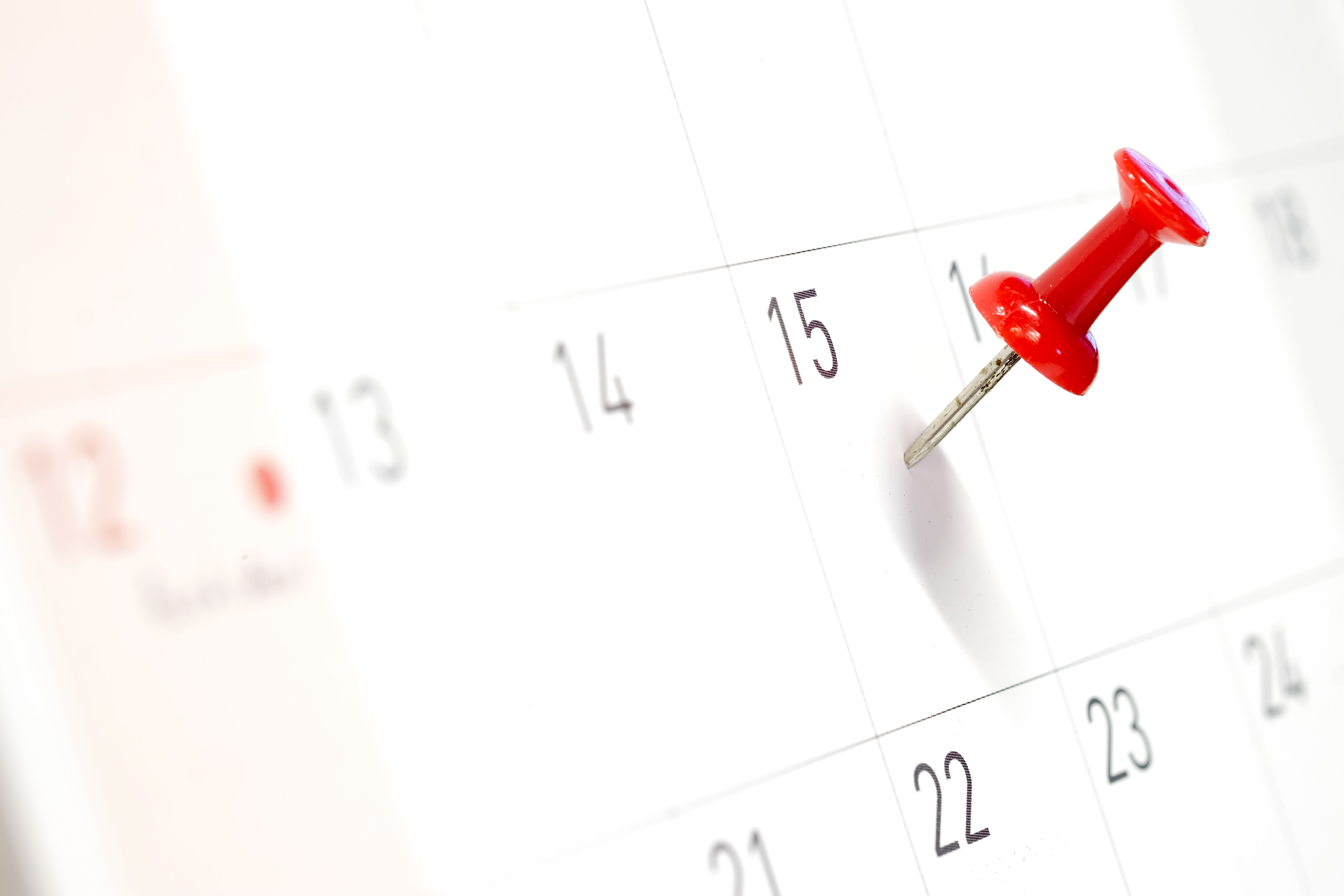 Certified staff must know
Clozapine-specific 
Ordering/reordering system
To Prevent 
Running Out of Medication 
Upcoming ANC lab work date
[Speaker Notes: The pharmacy will only supply enough Clozapine to last until the next ANC lab draw date.

It is critical to know:
the individual’s scheduled ANC lab dates,
how the pharmacy (that is used by the individual) is notified of ANC lab test results, and
the MAP Registered site’s Clozapine ordering/reordering system. 

Knowing and following these systems will ensure there is an adequate supply of Clozapine for the individual and should avoid the possibility of the MAP Registered site running out of the medication. 

A notation should be made in the Ordering/Receiving Logbook that corresponds with the ANC lab draws to indicate that the Clozapine has been ordered and when it was subsequently received.

Remember, the pharmacy cannot dispense the Clozapine without the required  ANC lab work results within the 7-day time frame.]
ANC Testing
If HCP Discontinues Clozapine
Weekly labs continue
for at least 4 more weeks
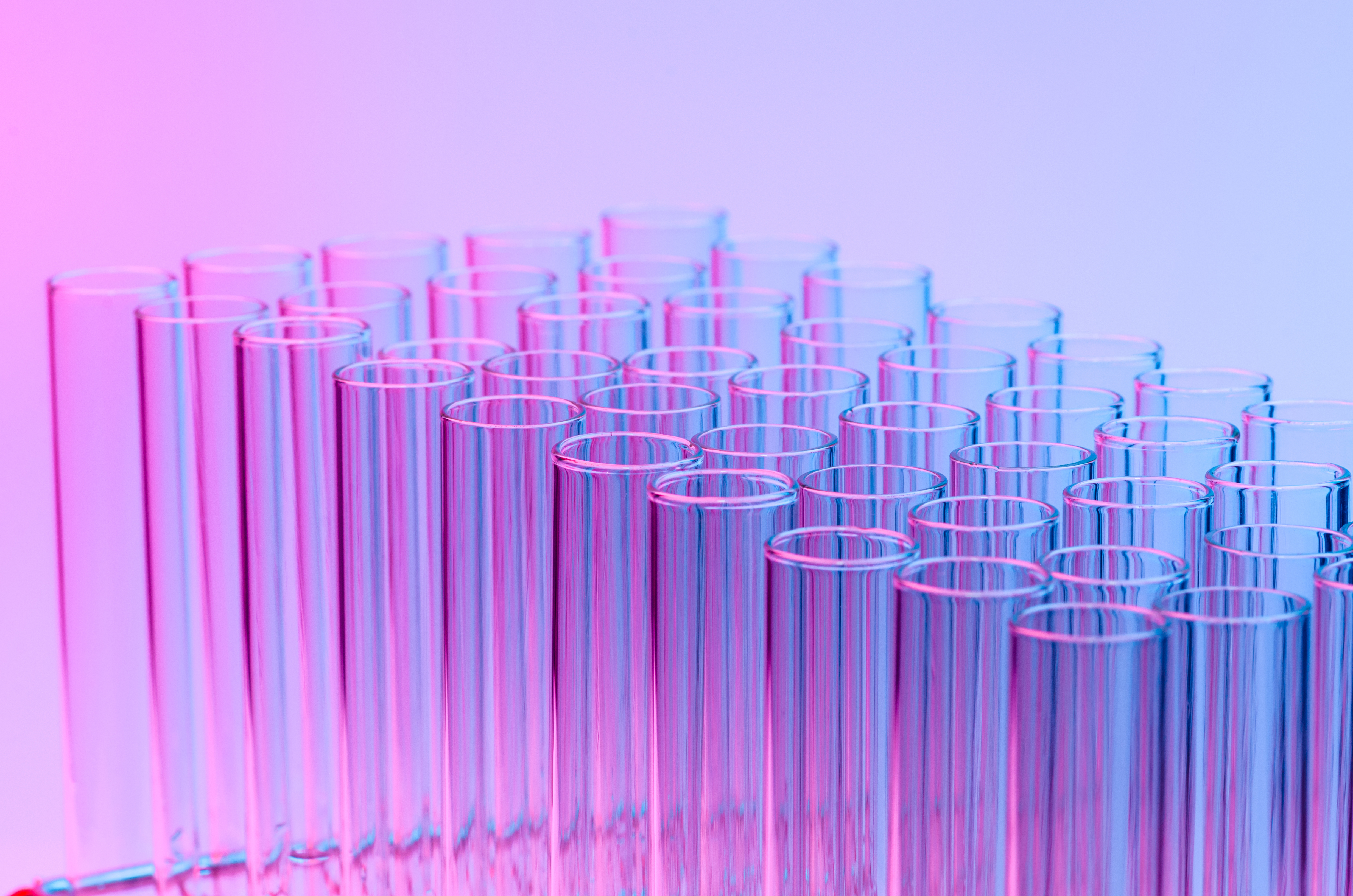 [Speaker Notes: In the event the HCP discontinues the Clozapine Therapy for the individual, the  ANC labs will continue to be obtained and monitored weekly for at least 4 more weeks.]
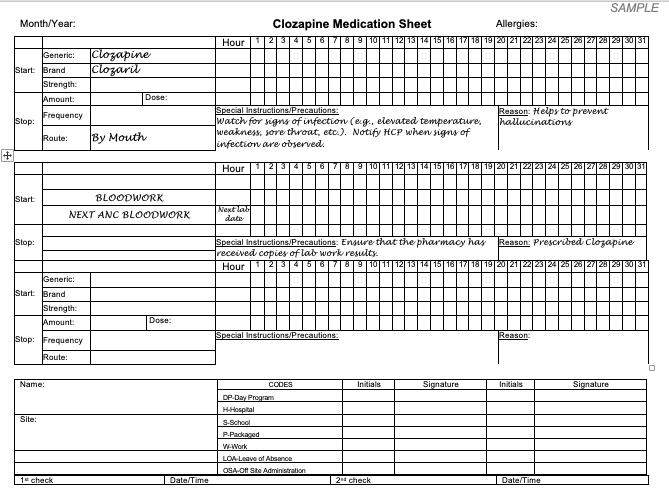 [Speaker Notes: When transcribing Clozapine onto the medication administration record (MAR), the date of the next ANC lab draw must be indicated on the MAR. 

Documentation of the date for the next lab draw should be positioned on the MAR near the Clozapine.

Remember once the ANC lab work is obtained, documentation on the MAR must also be completed indicating that the ANC lab test was achieved.]
Contact MAP Consultant
If a dose of Clozapine
 	Is Missed
MAP Consultant
[Speaker Notes: As with any medication, if a dose of Clozapine is missed the MAP Consultant must be notified.]
If Two or More Consecutive Days  Missed
Do Not restart Clozaril
Without first 
Consulting ‘Prescribing’ HCP
‘Prescribing’ Health Care Provider
[Speaker Notes: If 2 or more days of Clozapine is missed, the ‘Prescribing’ HCP must be contacted first before administering any further doses.

The HCP will decide if the Clozapine dosage or the ANC lab monitoring schedule will be adjusted.

Any changes in Clozapine dosage and/or ANC frequency must be transcribed and communicated to other staff.  The HCP recommendations must also be documented in the Individual's Record on a narrative or progress note.]
Report Immediately to HCP
Signs and Symptoms
 Infection
Fever
Weakness
Lethargy
Sore Throat
Confusion
Delirium
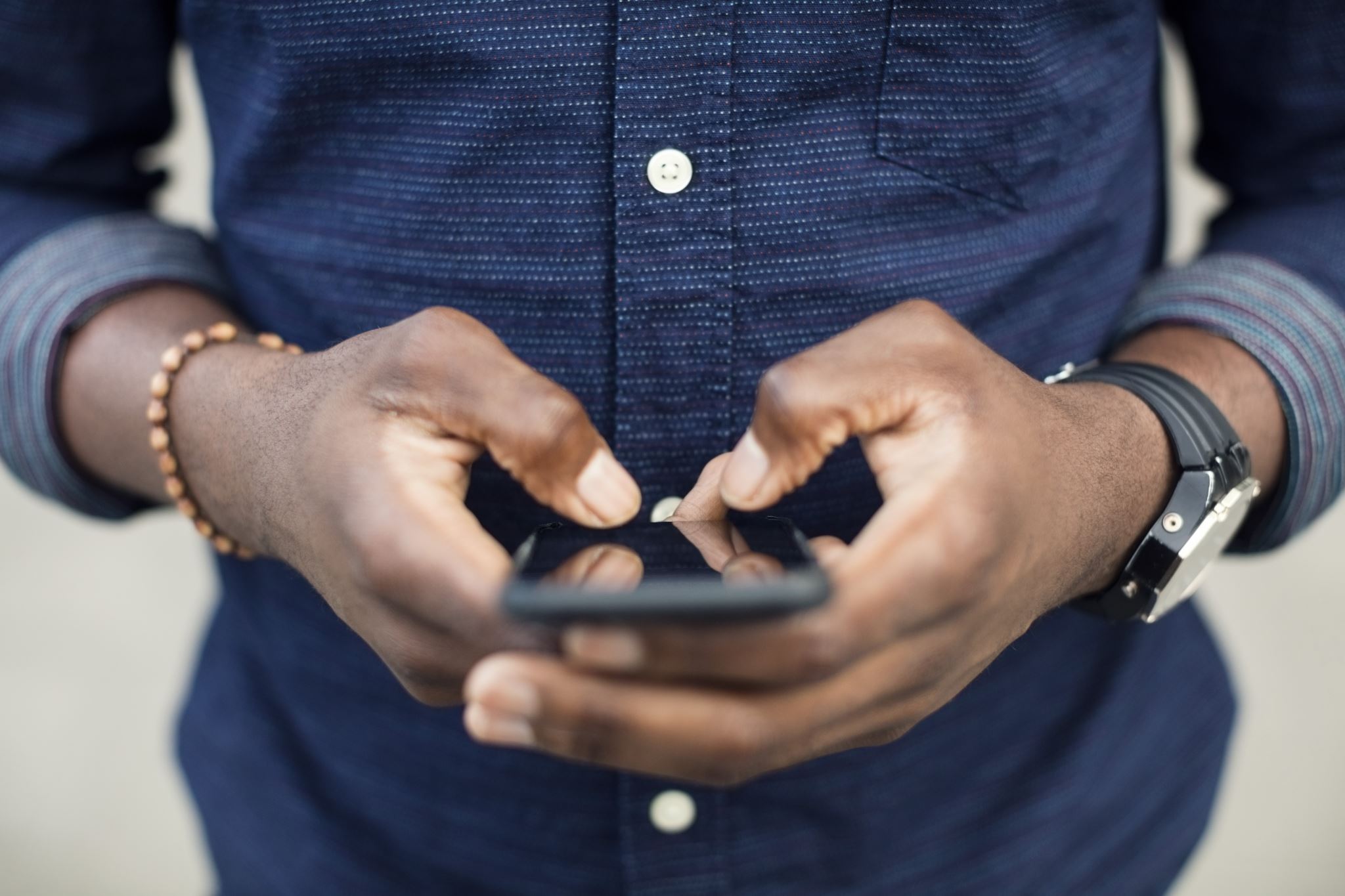 [Speaker Notes: Remember to immediately report any physical or behavioral changes that are observed in the individual.

The changes observed may be a side effect of the medication.]
Emergency Procedures
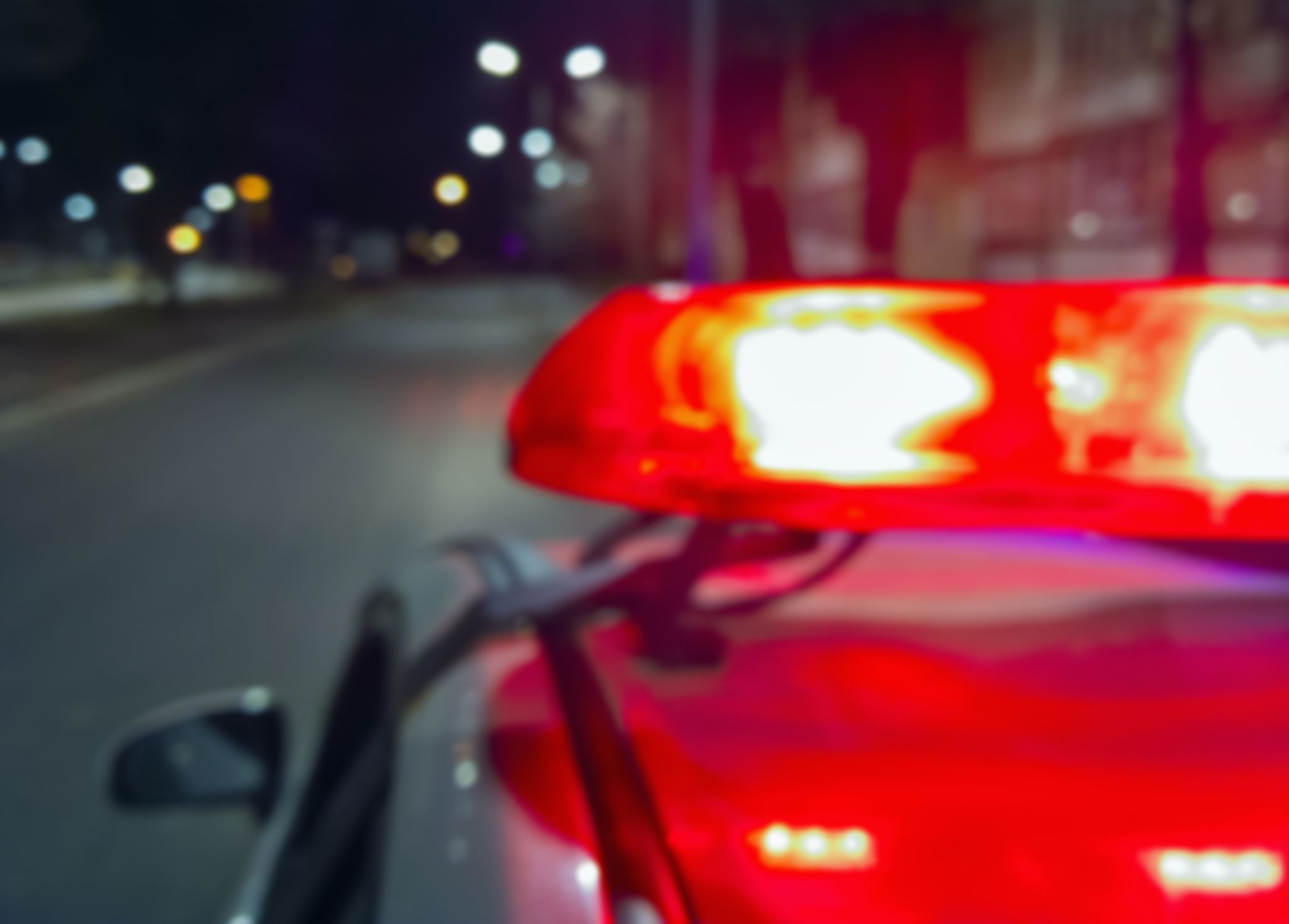 [Speaker Notes: Emergency Procedures

Note to Trainer:
Handout and review your agency Clozapine Therapy Policy/Procedure.
Review with staff where they are located, when a phone call to 911 is necessary and if 911 is called, after the individual is cared for, who staff are to notify.]
Clozapine Therapy Retraining
Retraining required if have not 
Administered Clozapine in previous 12 months
Demonstrated an understanding of safe Clozapine administration
[Speaker Notes: Only Certified staff, that are ‘trained in Clozapine therapy’ management and licensed nursing staff, may administer Clozapine at the MAP Registered site.

Trained Certified staff must demonstrate an understanding of safe administration of Clozapine on a regular basis.  

When Certified staff have not administered Clozapine in the previous 12 months or have not demonstrated an understanding of safe Clozapine administration, they must take supplemental Clozapine Therapy retraining.]
Individual-Specific Clozapine Protocol
Review of:
Individual-Specific current Clozapine Protocol
Procedure to Follow to Ensure:
ANC Lab Work is Obtained
Location and Contact Laboratory Information
ANC Lab Work is Received by the Consulting Pharmacy 
Location and Contact Pharmacy Information
When to Contact HCP and/or MAP Consultant
Service Provider’s Clozapine Emergency Policy to follow including, but not limited to:
Calling 911
Notification of Individual’s HCP
[Speaker Notes: Individual-Specific Clozapine Protocol

Note to Trainer:
The slide is a generic outline of the information required in an Individual-Specific Clozapine Protocol.
If you choose to include the Individual Protocol information (in addition to the generalized knowledge training), you will need each Individual-Specific Clozapine Protocol to review.

At the conclusion of  each of the Individual-Specific Clozapine Protocol review, staff :
Knows where to access and how to follow the Individual’s Clozapine Protocol
Has received a review of the Individual's Clozapine Protocol from the Trainer
Knows how to contact the Authorized Prescriber (i.e., Health Care Provider) who is ordering the Clozapine
Knows how to contact the Pharmacy/Pharmacist, who is dispensing the individual’s Clozapine
Knows where the individual’s lab work is obtained
Knows the frequency and schedule of the ANC lab work ordered for the individual
Knows how the ANC lab work results are received by the consulting pharmacy
Knows the steps to follow when the ANC lab work is not obtained as ordered
Knows the steps to follow when the Clozapine medication is not received from the pharmacy
Knows how changes are communicated to all staff (e.g., medication progress note, narrative note, flow sheet etc.)
Knows when and how to contact the individuals HCP and/or MAP Consultant for any Clozapine related issues, questions or concerns
Knows the Service Provider Emergency Procedure, including how to contact 911]
Questions
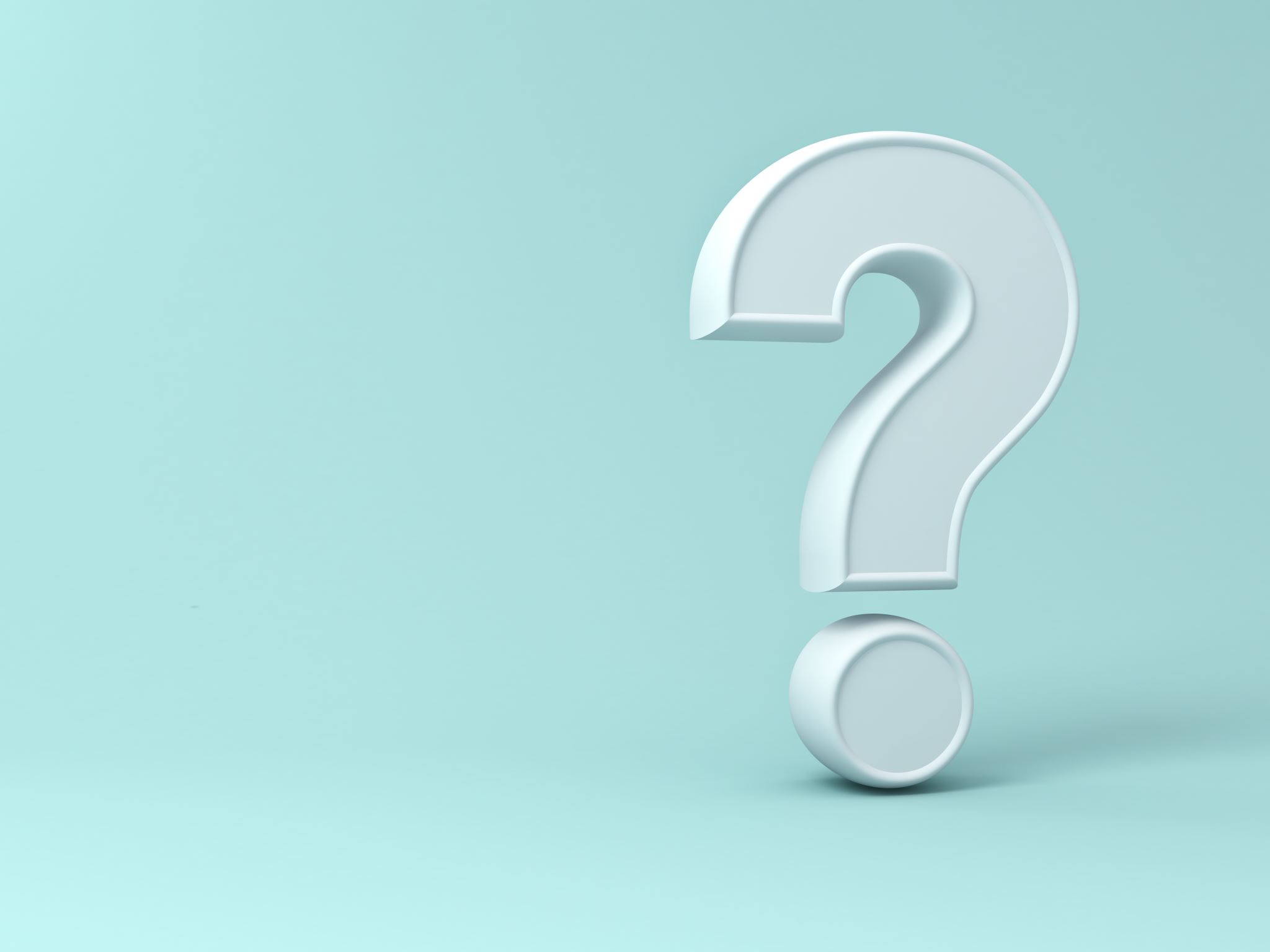 [Speaker Notes: Questions?]